Module d’Endocrinologie
5ème année médecine
SEMIOLOGIE DES DIABETES
Pr Boudaoud. K
Année 2019-2020
Il n’y a pas un diabète mais des diabètes sucrés (DS)
Étiologies diverses
CLASSIFICATION ETIOLOGIQUE
Point commun entre ses DS
HYPERGLYCEMIE 
↓
Question 01 : DS primaire ou secondaire/spécifique ?
↓
Étape de l’exploration étiologique
			  > Clinique
			  > Paraclinique
↓
Question 02 : DS est-il compliqué ? 
↓
Étape de l’exploration lésionnelle
 			  > Clinique
			  > Paraclinique
InterrogatoireExamen clinique minutieux
Incontournables pour classer et typer le DS
DS secondaires : Stratégie de diagnostic
DS confirmé
Éliminer un DS secondaire
Prise médicamenteuse ?
ATCD pancréathopathie exocrine
 Pancréatite aigue ou chronique
 Mucoviscidose 
 Hémochromatose 
 Tumeur
 Chirurgie/Traumatisme
Rechercher signes cliniques
Hyperthyroïdie
Cushing
Acromégalie
Phéochromocytome
Hyperaldostéronisme
Autres : TNE
Exploration paraclinique si
Suspicion clinique
Contexte particulier
DS secondaires aux Médicaments
Pentamidine (Antiparasitaire) 
Acide Nicotinique (Vit B3) à fortes doses
Glucocorticoides
Hormones Thyroidiennes
Diazoxide
Agonistes β-adrenergiques ±
Thiazidiques
Phénytoine (Dilantin)
Interferon-α
Rodenticide (Vacor)
Immunisuppresseurs (postransplantation)
Analogues nucléosiques antirétroviraux et antiprotéases (HIV)
Autres
DS/Médicaments = 
Glycémie à jeun > 1.26 ou Glycémie PP > 2 g/l + Exposition au médicament + HbA1c préalable < 6,5 %
DS du pancréas exocrine
DS secondaires aux Pancréatopathies
Facteurs de risque de pancréatite
Calculs biliaires
Alcool
Hypertriglycéridémie majeure > 10g/l
Pancréatite aigue, chronique 
(calcifiante ou non)
Cancer du pancréas
- 1 % des DS classé Type 2
- DS précoce dans la maladie
Y penser devant 
- Sujet âgé (> 70 ans x 8 risque/1ères années)
- Signes digestifs : douleurs, ictère
 Amaigrissement important et rapide 
(Pas toujours une insulino-carence) 
↓
Échographie abdominale
Cancer du pancréas exocrine
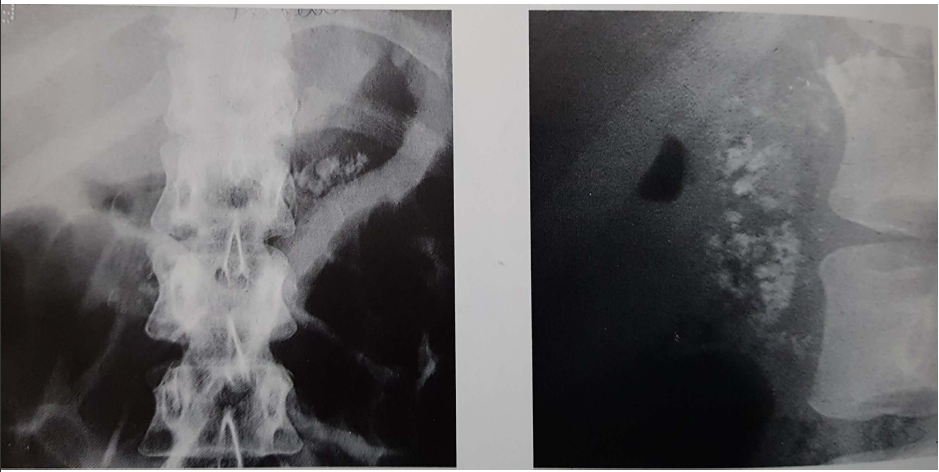 DS secondaires aux Pancréatopathies
Pancréatite tropicale (Afrique)
Liée à la malnutrition + Manioc
Douleurs abd + Troubles/pancréas exocrine + Calcification du pancréas
Pancréatite 
fibrocalculeuse 
de malnutrition
Surcharge de l’organisme en Fer
Foie + Cœur + Articulations + Glandes endocrines
Mécanisme DS/Hémochromatose
- Insulinopénie/Surcharge pancréas
- Insulinorésistance hépatique
Hémochromatose
Mdie autosomique récessive
Mutation CFTR
Pancréatite/tubulopathie obstructive des canaux intra-lobulaires proximaux (bouchons protéiques)
DS : 20% Adolescents, 40-50% Adultes
Mucoviscidose
Hémochromatose
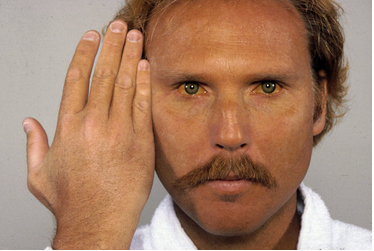 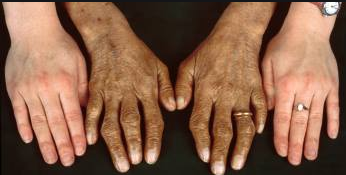 DS secondaires aux Endocrinopathies
DS des Endocrinopathies
Production/Glucose
Utilisation/Glucose
Cortisol
Aldostérone 
Catécholamines
Thyroxine
Glucagon
GH
Cortisol
Catécholamines
Thyroxine?
Cortisol
Catécholamines
Thyroxine
Glucagon
Déficit/sécrétion de l’insuline
Glycogénolyse
Néoglucogenèse
Résistance à l’insuline
TNE digestives responsables de diabète sucré : Souvent malignes
Somatostatinome
Glucagonome
VIPome
Glucagonome : Érythème nécrolytique : Dermatose bulleuse
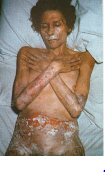 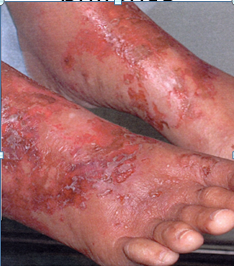 Éruption cutanée avec érythème et enflure
Formation de bulles au centre 
Érosion puis croûtes 
Douleurs + démangeaison
Guérison comportant une hyperpigmentation
Siège ppal : Jambes + aine + fesses
4 semaines
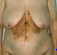 TNE digestives : Diagnostic
DS et Syndromes génétiques : Diagnostic facile
Exemples de DS génétiques
Syndrome de Prader Willi
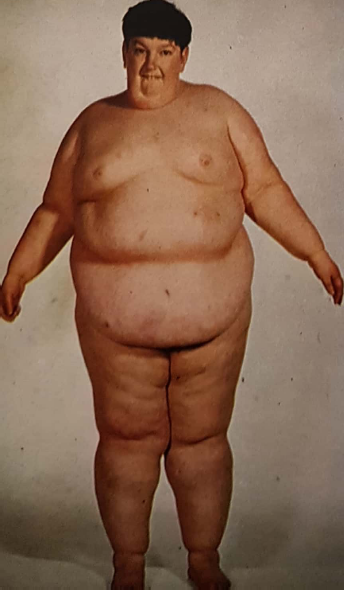 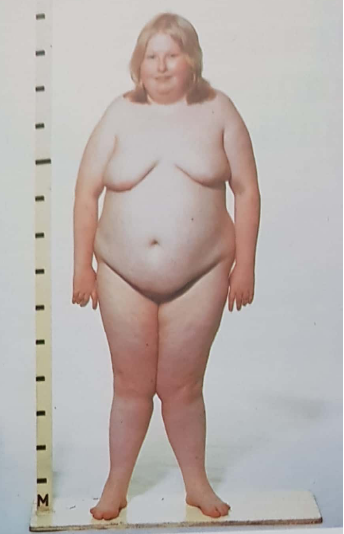 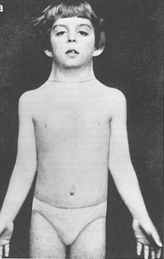 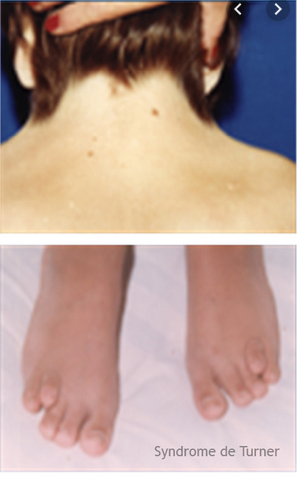 Syndrome de Turner
Syndrome de Bardet Biedel
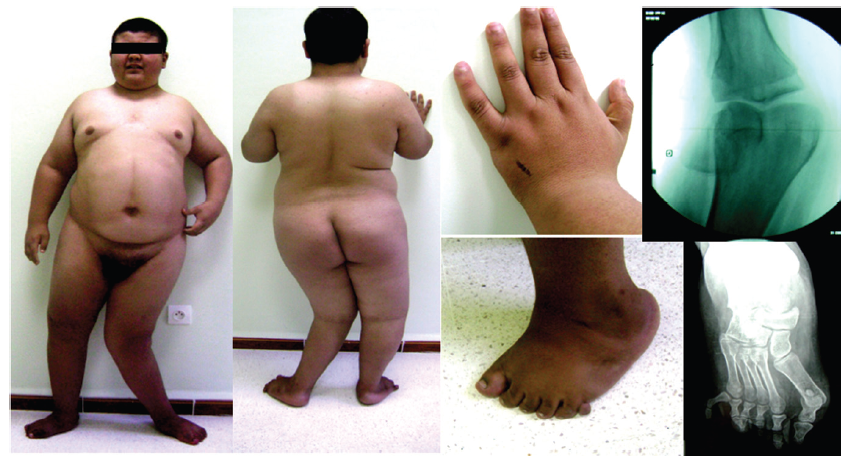 Exploration étiologique négative ↓ Diabète primaire → Typage
↓
Intensité des signes cliniques
=
Bon élément d’orientation du typage 
du DS
Signes d’Hyperglycémie
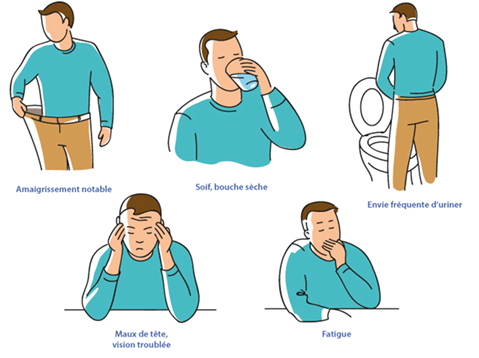 Soif, Bouche sèche
Amaigrissement +++
Envie fréquente d’uriner
Céphalées
Vision troubles
Fatigue
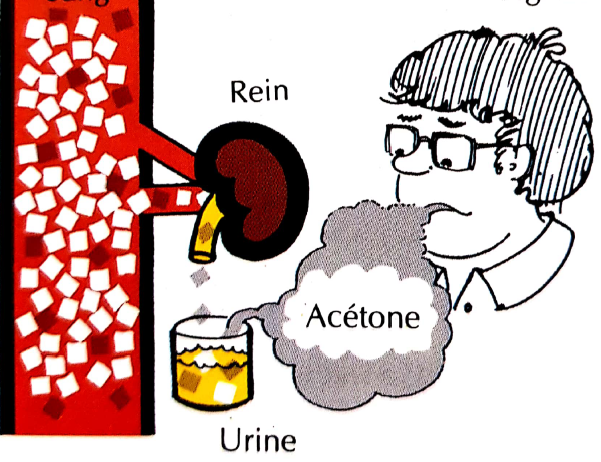 InterrogatoireExamen clinique minutieux
Incontournable pour :
Rechercher des complications
Évaluer le risque cardiovasculaire
Principales étapes de l’examen clinique
> BMI +Tour/Taille : Insulinorésistance ? → Calcul du HOMA
> Examen de la peau : Miroir du corps
> Examen cardiovasculaire complet +++
> Examen neurologique complet +++
> Examen digestif
> Examen uro-génital
> Examen du pied +++
> Palpation de la thyroïde
> Examen buccal + ORL
> Infections : Mycoses +++
Peau & DS
Nécrose lipoidique
 Acanthosis Nigricans
 Épaississsement granité des doigts
 Vitiligo 
 Autres : Glucagonome, Angiodermite nécrotique
Dermatoses associées 
à la présence du DS
Bullose 
Dermopathie diabétique
Capillarite purpurique et pigmentée
Scleroderme de Bushke
Cheiro-arthropathie
Prurit
Complications chroniques du DS
Anomalies métaboliques
Anomalies vasculaires
Neuropathies
Dermatoses liées au traitement du DS
Insuline, Sulfamides, Biguanides
Épaississement pigmenté et verruqueux
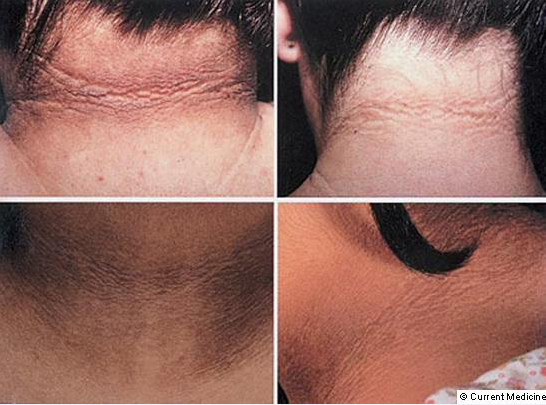 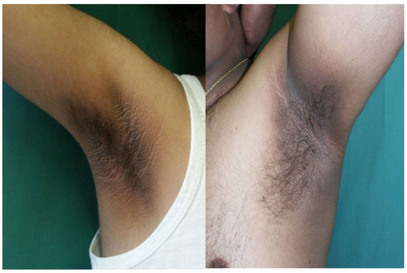 [Speaker Notes: Les aisselles]
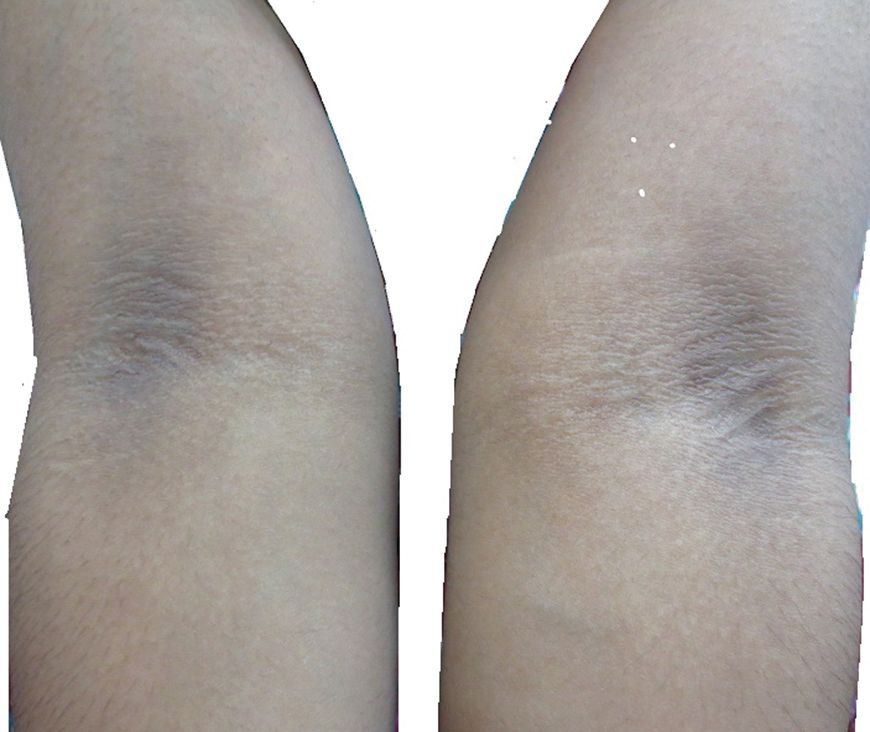 [Speaker Notes: Plis du coude]
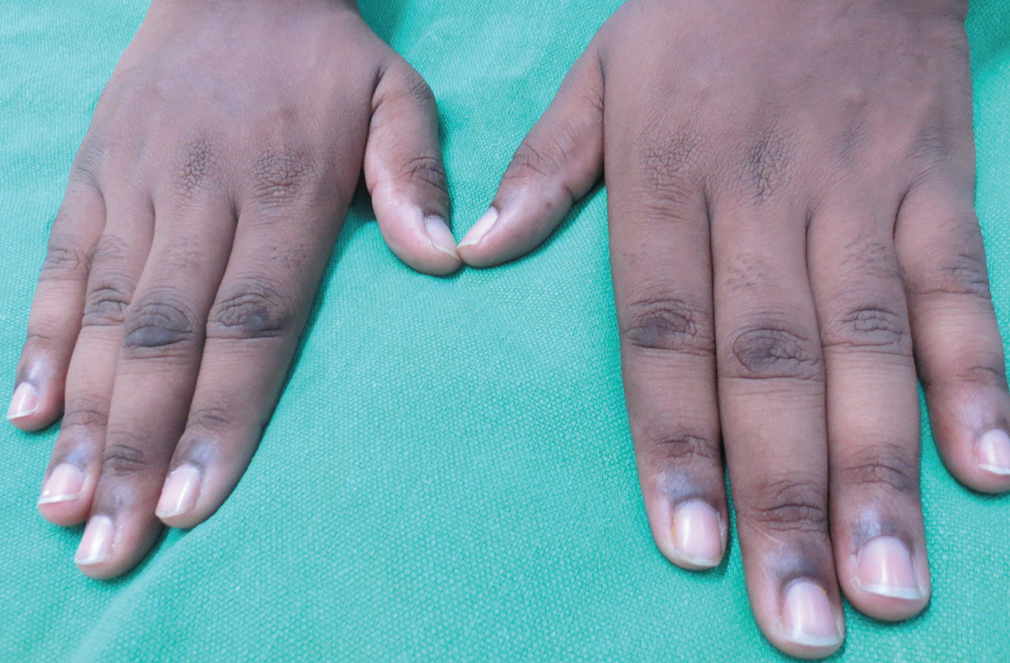 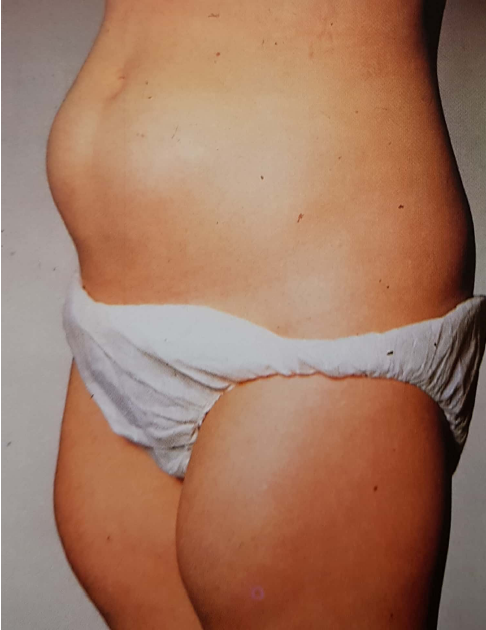 Examen cardiovasculaire
> Dépistage de la TA : Règle des trois ou MAPA
> Dépistage de l’ischémie : ECG, Tests dynamiques
> Évaluer le flux artériel et veineux : Membre inf +++
> Calcul de l’Index de Pression Systolique (IPS) +++
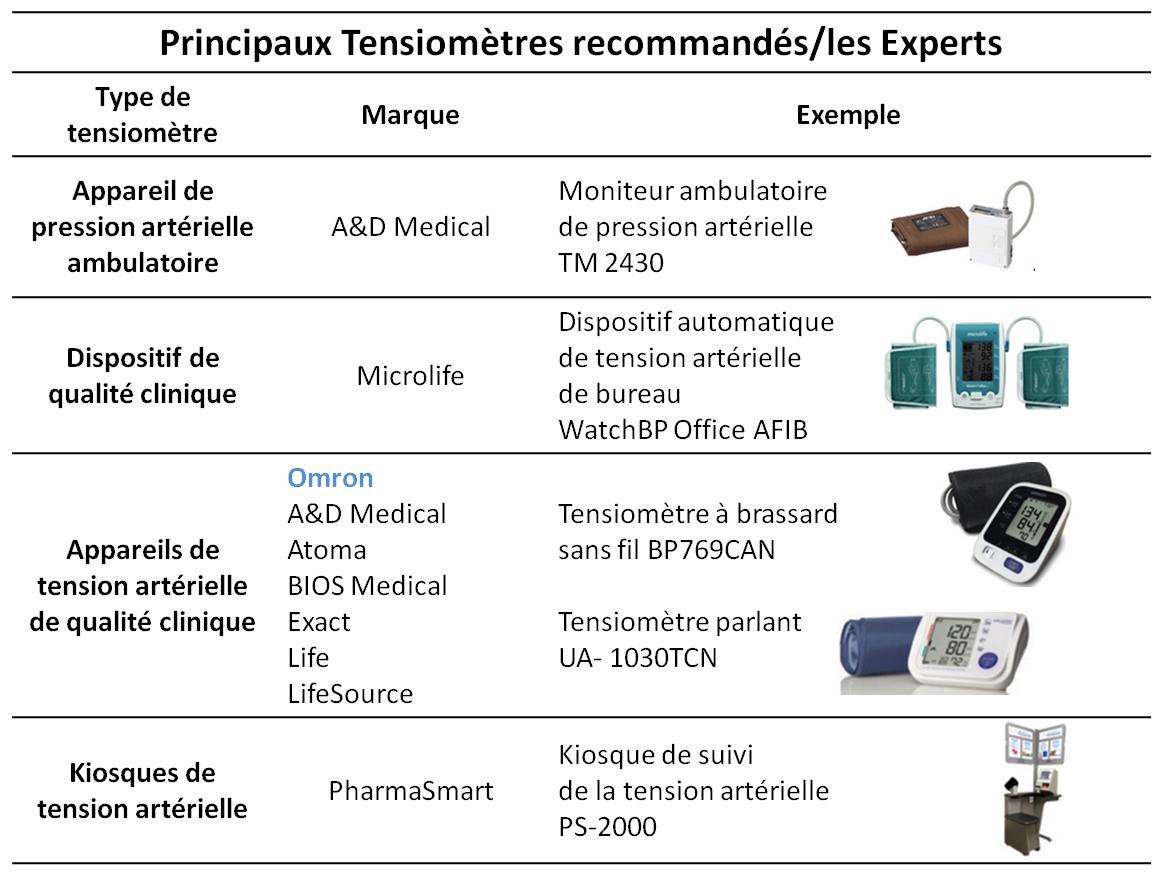 Relevé d’Auto-mesure de la TA
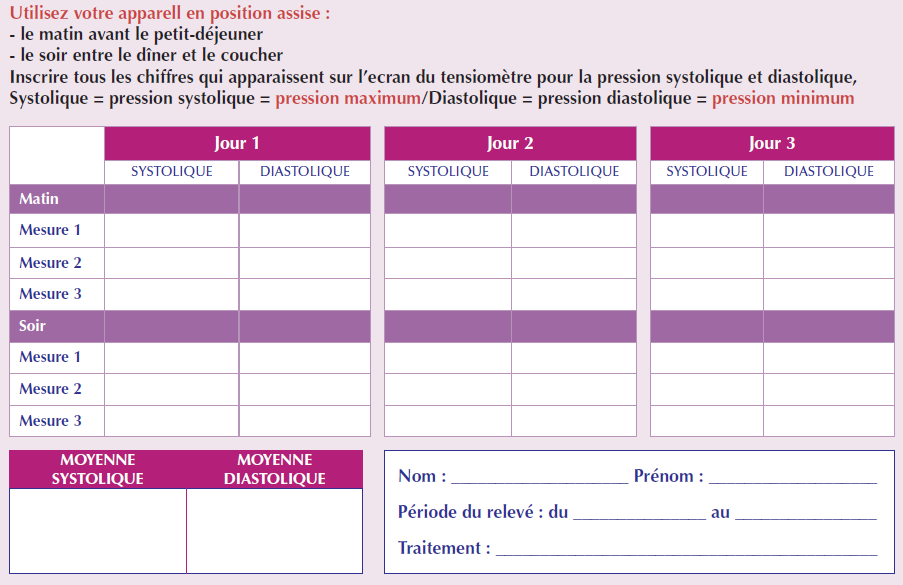 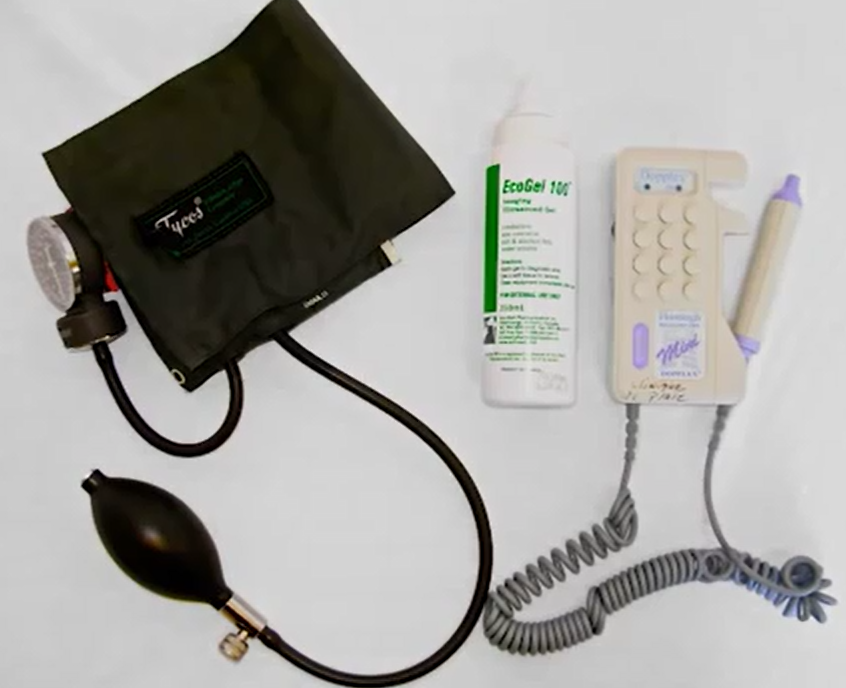 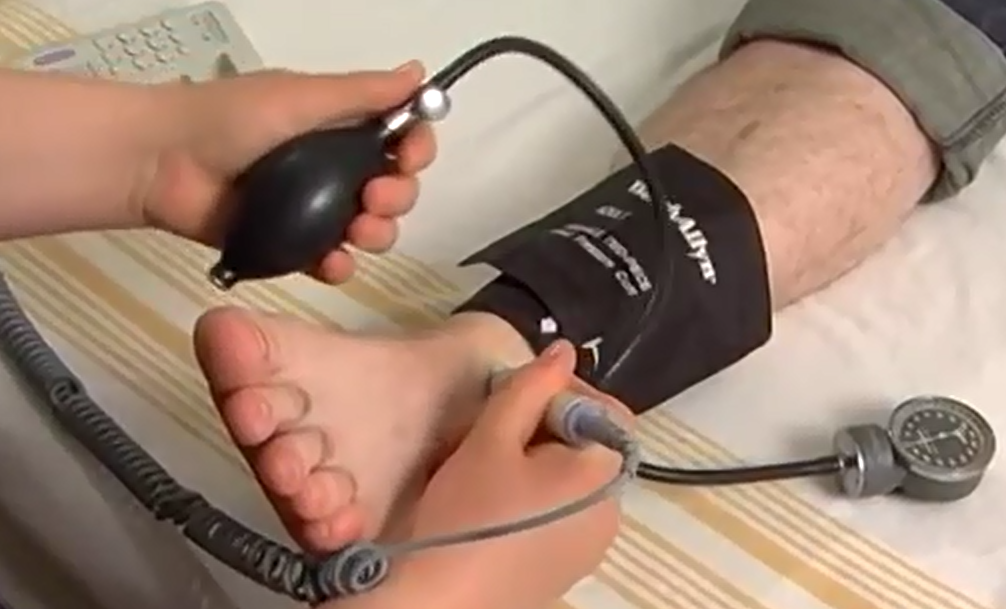 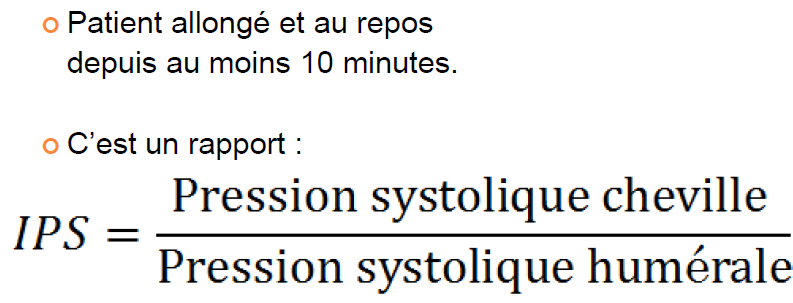 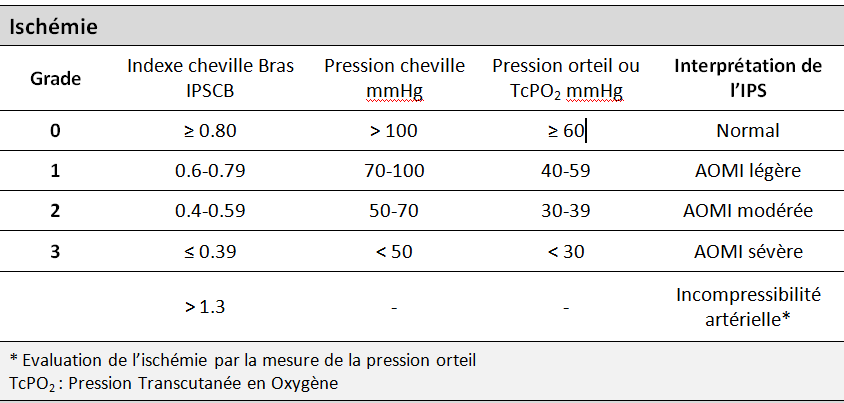 Catégories de risque cardiovasculaire chez les patients diabétiquesa
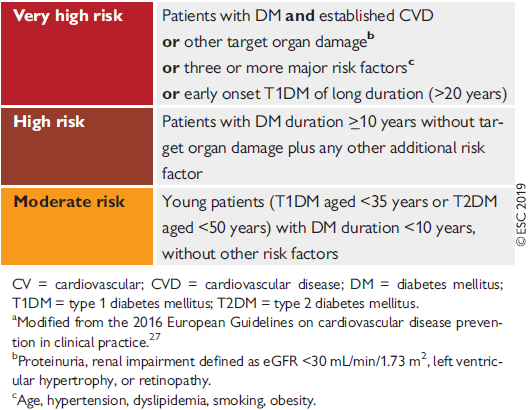 Examen neurologique
> Sensibilité superficielle : Toucher, Algie, chaud-froid
> Réflexes : ROT, RCM
> Diapason : 128 Hz
> Monofilament : Sensibilité de protection/Pied 
> Paires crânienne
> Neuropathie végétative
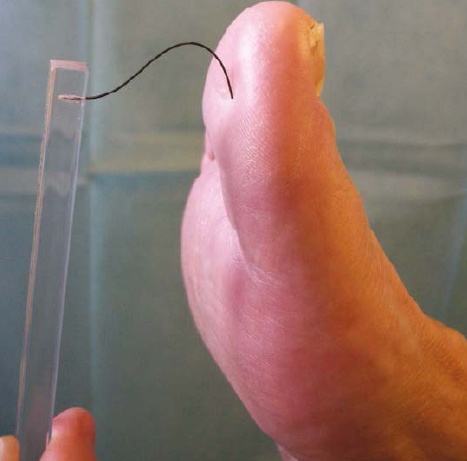 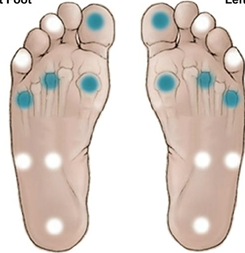 Spectre de la neuropathie végétative
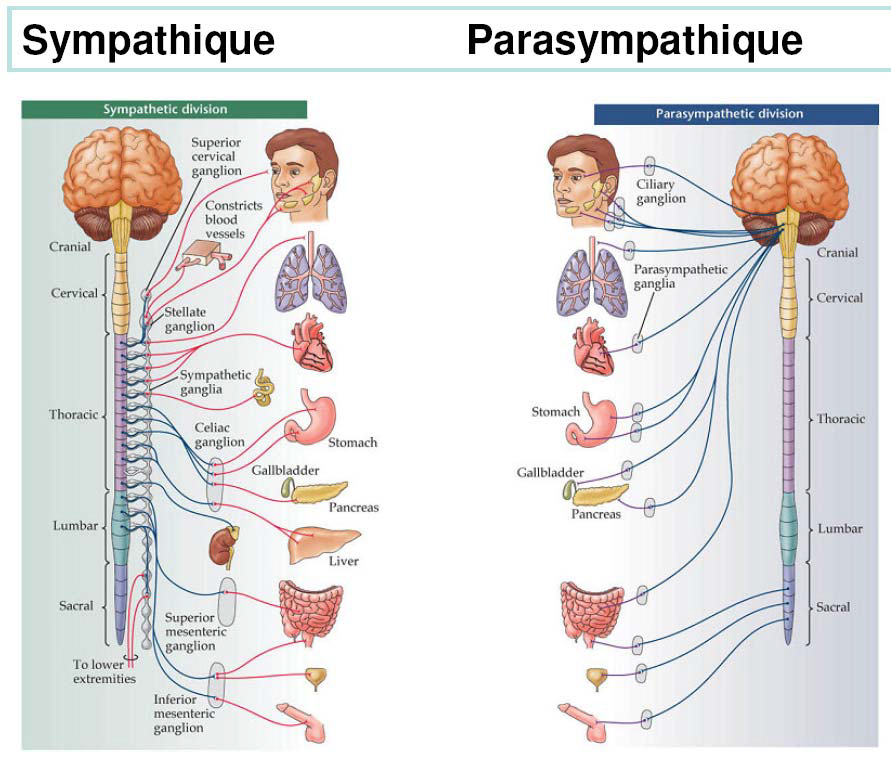 Cœur
Estomac
Intestin
Vessie
Erection
Éléments de surveillance trimestrielle du DS : Rôle de l’éducation thérapeutique
> Poids
> Équilibre métabolique
> Tension artérielle
> Pied 
> Surveillance des effets des traitements
> Dépistage des pathologies souvent associées
MERCI  POUR  
VOTRE  ATTENTION